Butte, CA
St. Joseph, IN
Oklahoma, OK
Muskogee, OK
Norfolk City, VA
St. Clair, AL
Wyandotte, KS
Anoka, MN
Floyd, KY
Monroe, PA
Baltimore City, MD
Johnston County, NC
Volusia, FL
Grayson, TX
Brazos, TX
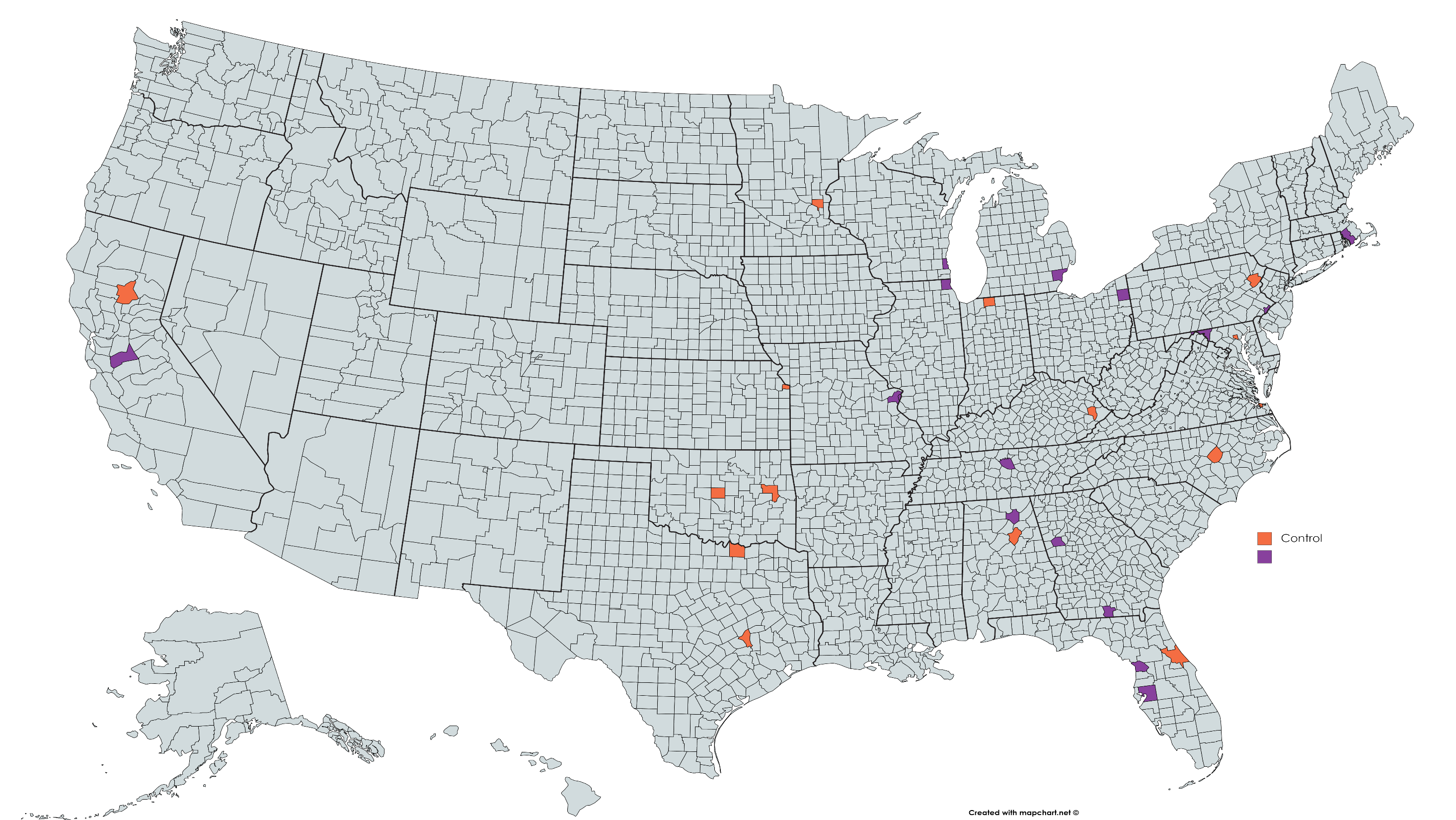 Philadelphia, PA
Washington, MD
Stanislaus, CA
Milwaukee, WI
Lowndes, GA
St. Louis, MO
Coweta, GA
Marshall, AL
Wilson, TN
Trumbull, OH
Citrus, FL
Hillsborough, FL
Wayne, MI
Lake, IL
Bristol, MA
Control
Treatment
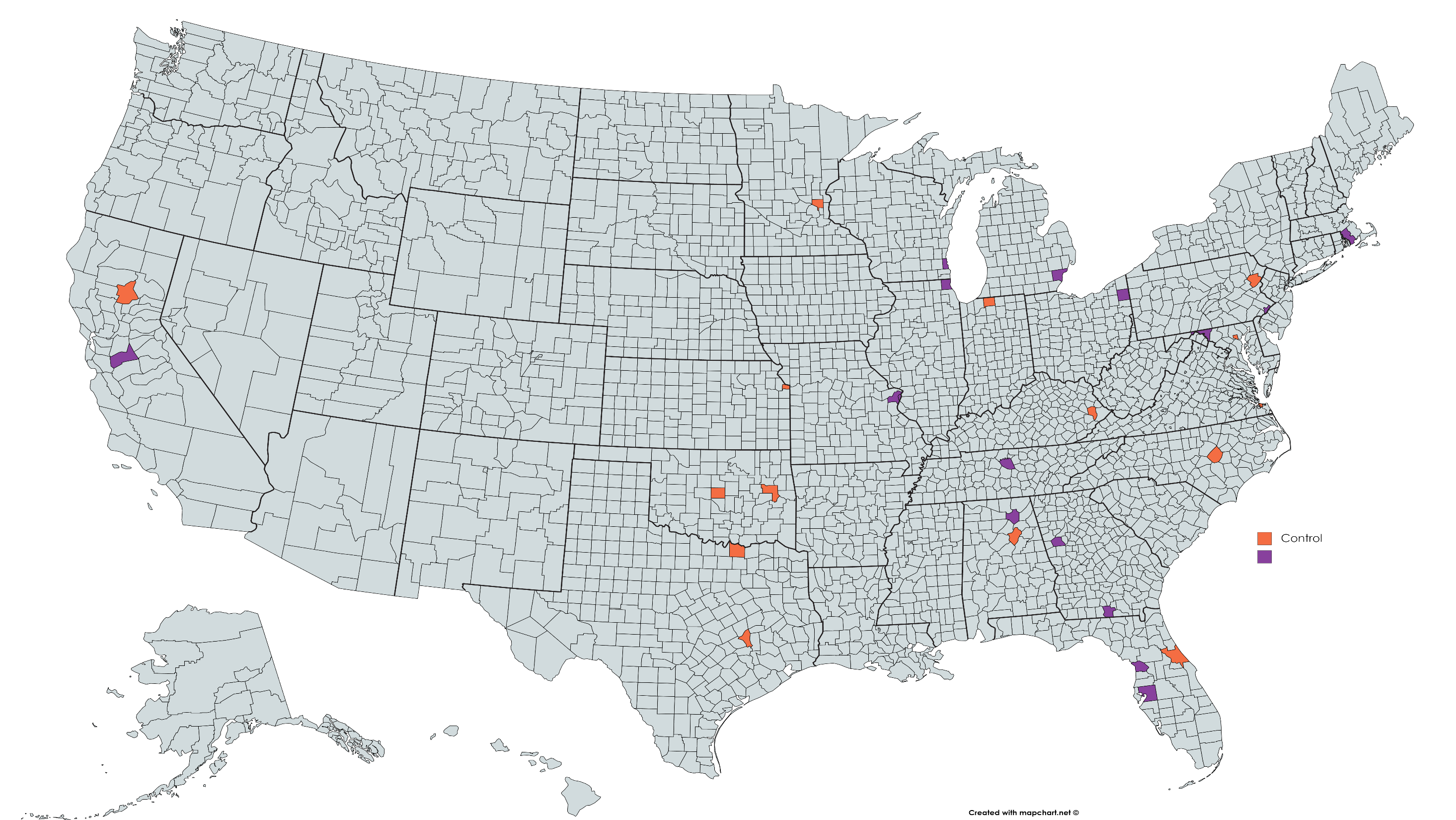 Control
Treatment
Treatment Counties
Control Counties